Clinical procedures performed in Department of Periodontology
SCALING
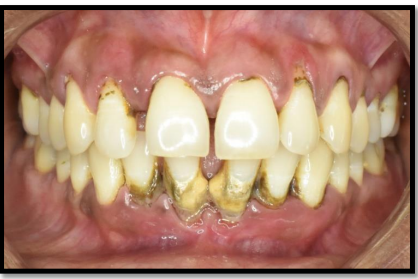 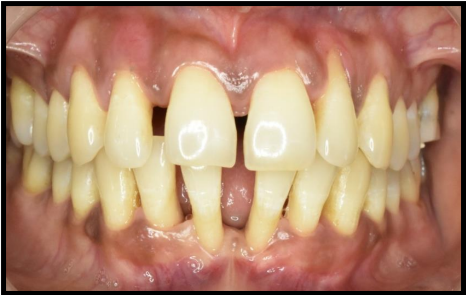 PREOPERATIVE
POSTOPERATIVE
FRENECTOMY
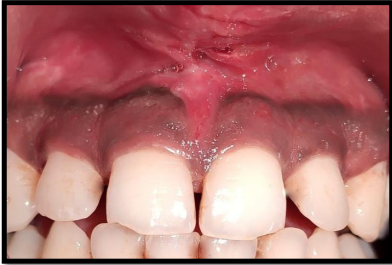 PREOPERATIVE
POSTOPERATIVE
DEPIGMENTATION
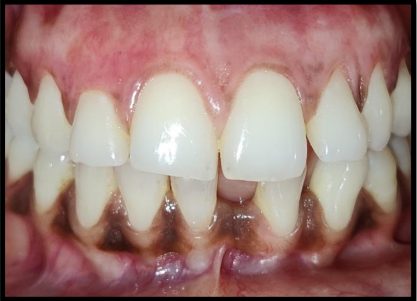 AFTER
PREOPERATIVE
GINGIVECTOMY
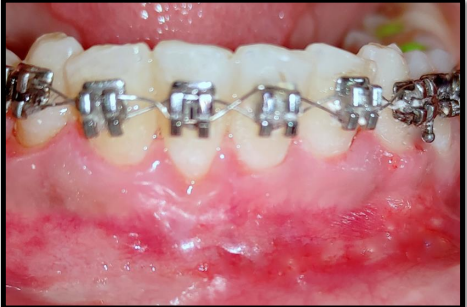 PREOPERATIVE
POSTOPERATIVE
VESTIBULAR DEEPENING
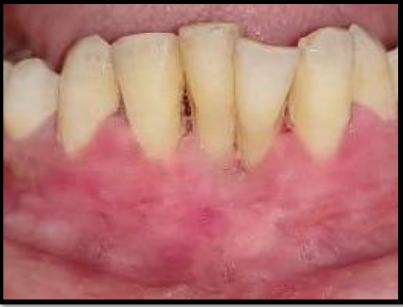 PREOPERATIVE
POSTOPERATIVE
CROWN LENGTHENING
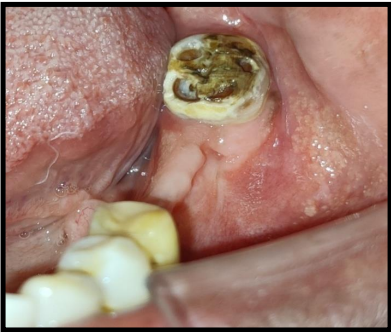 PREOPERATIVE
POSTOPERATIVE
ALTERED PASSIVE ERUPTION
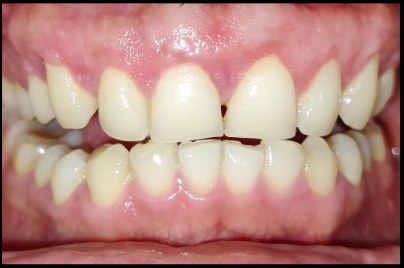 PREOPERATIVE
POSTOPERATIVE
APICALLY REPOSITIONED CROWN LENGTHENING
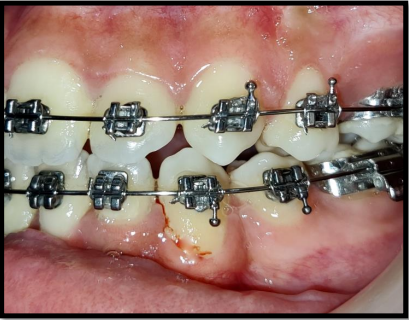 POSTOPERATIVE
PREOPERATIVE
KIRKLAND FLAP
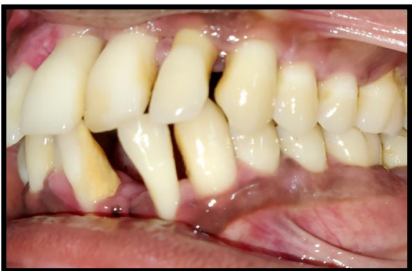 PREOPERATIVE
POSTOPERATIVE
MODIFIED WIDMAN FLAP
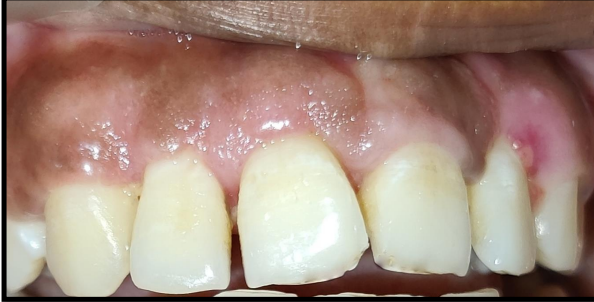 PREOPERATIVE
POSTOPERATIVE
REGENERATIVE FLAP SURGERY WITH GTR AND BONE GRAFT
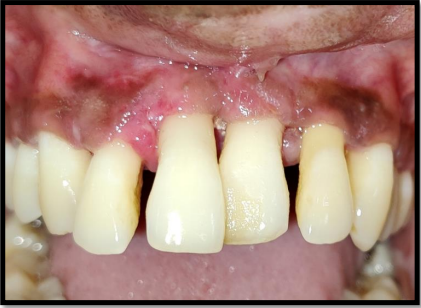 PREOPERATIVE
POSTOPERATIVE
FURCATION TREATMENT
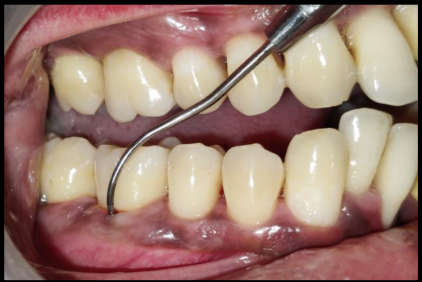 POSTOPERATIVE
PREOPERATIVE
ROOT RESECTION
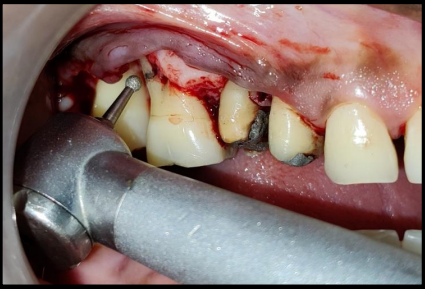 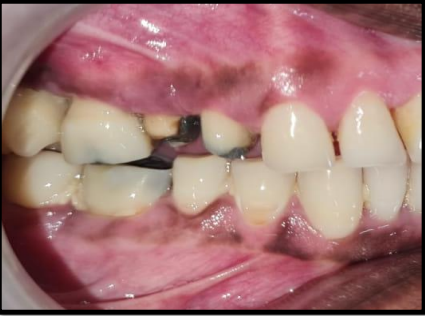 PREOPERATIVE
POSTOPERATIVE
MUCOGINGIVAL SURGERY
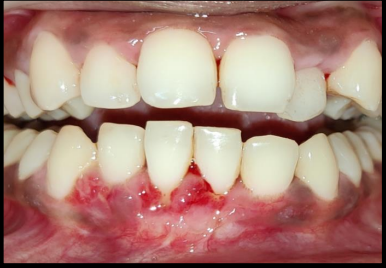 POSTOPERATIVE
PREOPERATIVE
ESTHETIC CROWN LENGTHENING
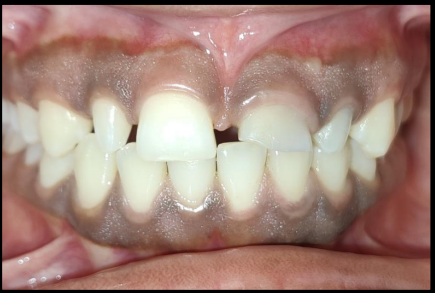 POSTOPERATIVE
PREOPERATIVE
EPULIS EXCISION
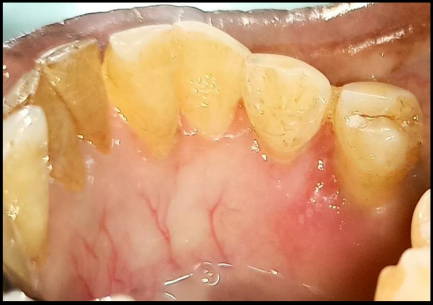 PREOPERATIVE
POSTOPERATIVE
OPERCULECTOMY
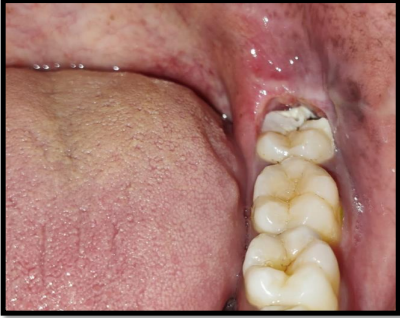 PREOPERATIVE
POSTOPERATIVE
IMPLANT PLACEMENT
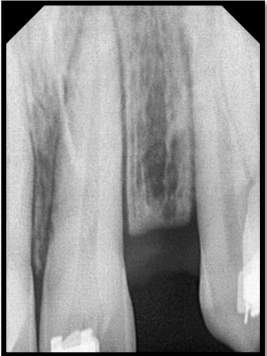 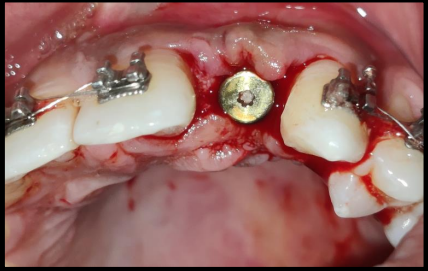 PREOPERATIVE
POSTOPERATIVE
TUNELLING PROCEDURE
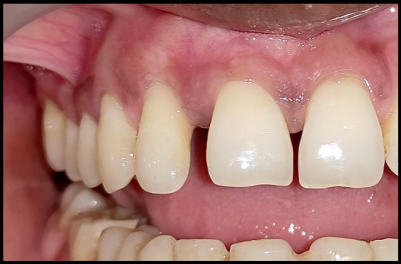 PREOPERATIVE
POSTOPERATIVE
DIRECT SINUS LIFT WITH RIDGE AUGMENTATION
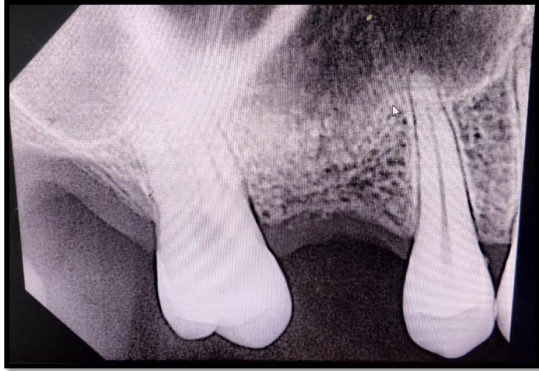 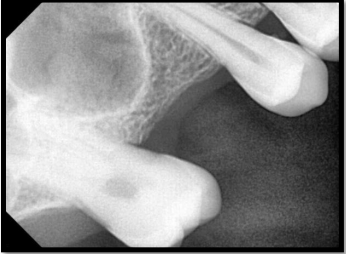 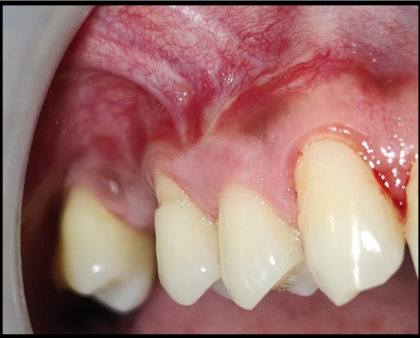 PREOPERATIVE
POSTOPERATIVE
GUIDED BONE REGENERATION WITH IMMEDIATE IMPLANT PLACEMENT
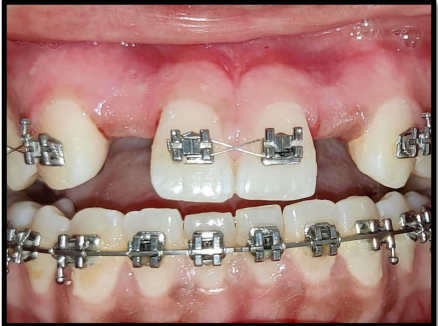 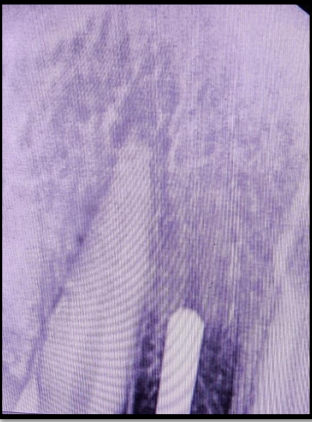 POSTOPERATIVE
PREOPERATIVE
GRANULOMA EXCISION
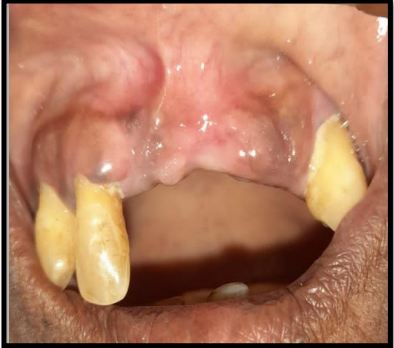 PREOPERATIVE
POSTOPERATIVE
ROOT COVERAGE
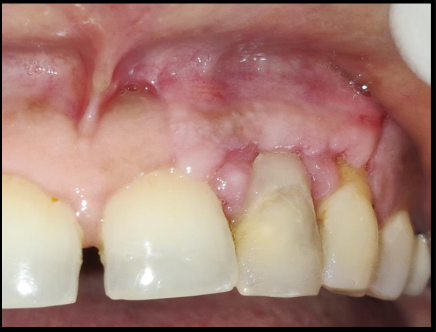 PREOPERATIVE
POSTOPERATIVE
CROWN EXPOSURE
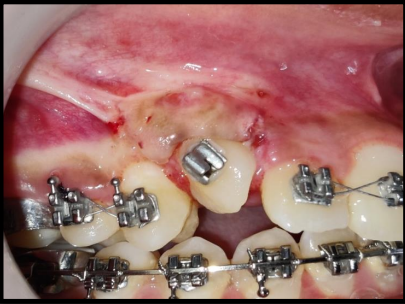 PREOPERATIVE
POSTOPERATIVE